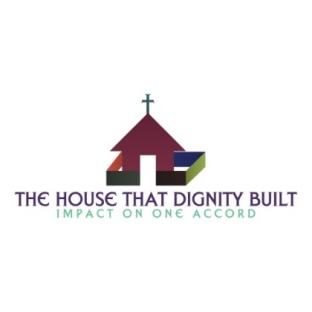 An exercise for “he’s a smooth criminal, so use your over-comeuppance”
Dr. Daintee G. Jones
October 4, 2016
Agenda
Scripture
prayer
Context
Relating to the scripture
Summary
Upcoming presentation
references
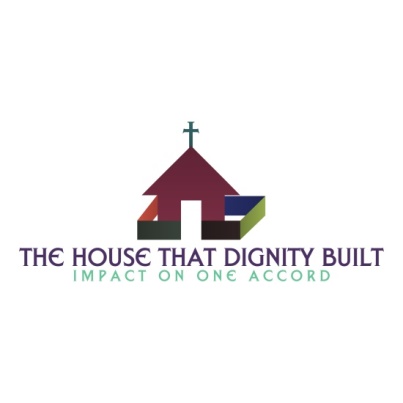 Prayer
May God add a blessing to the word that we will study.  In Jesus’ name.  Amen.
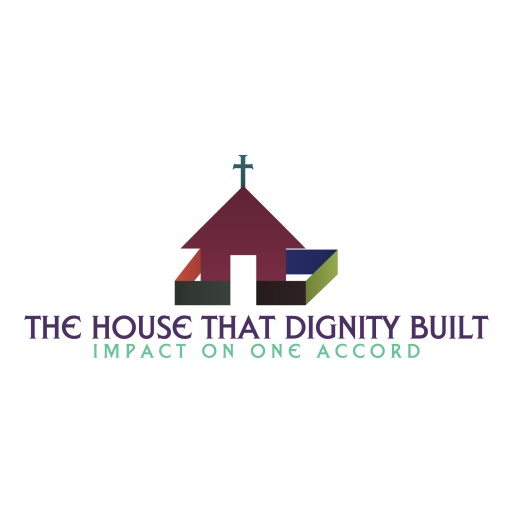 Getting started
Define ‘criminal’.
Name an infamous criminal in popular culture
Digging deeper
How might  one define satan as a criminal?  
What scripture supports or refutes this comparison?
Scriptural analysis
The thief comes only to steal and kill and destroy; I have come that they may have life, and have it to the full. (john 10:10) New international version
what might satan steal from a person?
What scripture can be used as evidence of satan as a thief, other than john 10:10?
More analysis
Apply ben hur’s strategy to a moment in your life where you learned to study the opponent, avoid traps, and adopt a winning attitude
(this strategy is mentioned within the sermon video on the first slide)
Owning it
Create an over-comeuppance strategy for the infamous criminal that you mentioned earlier in the lesson
Upcoming presentation
Stay tuned for our next presentation on October 9
Led by minister Eugene pack
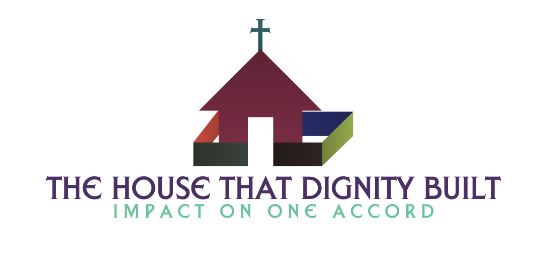 Useful References
Book of job
Book of john
Jones, d. (2016). He’s a smooth criminal, so use your over-comeupplance.  Retrieved from http://dignityshouse.weebly.com/teachingpreaching.html